Lecture 5: The Money Markets
Ninth Edition
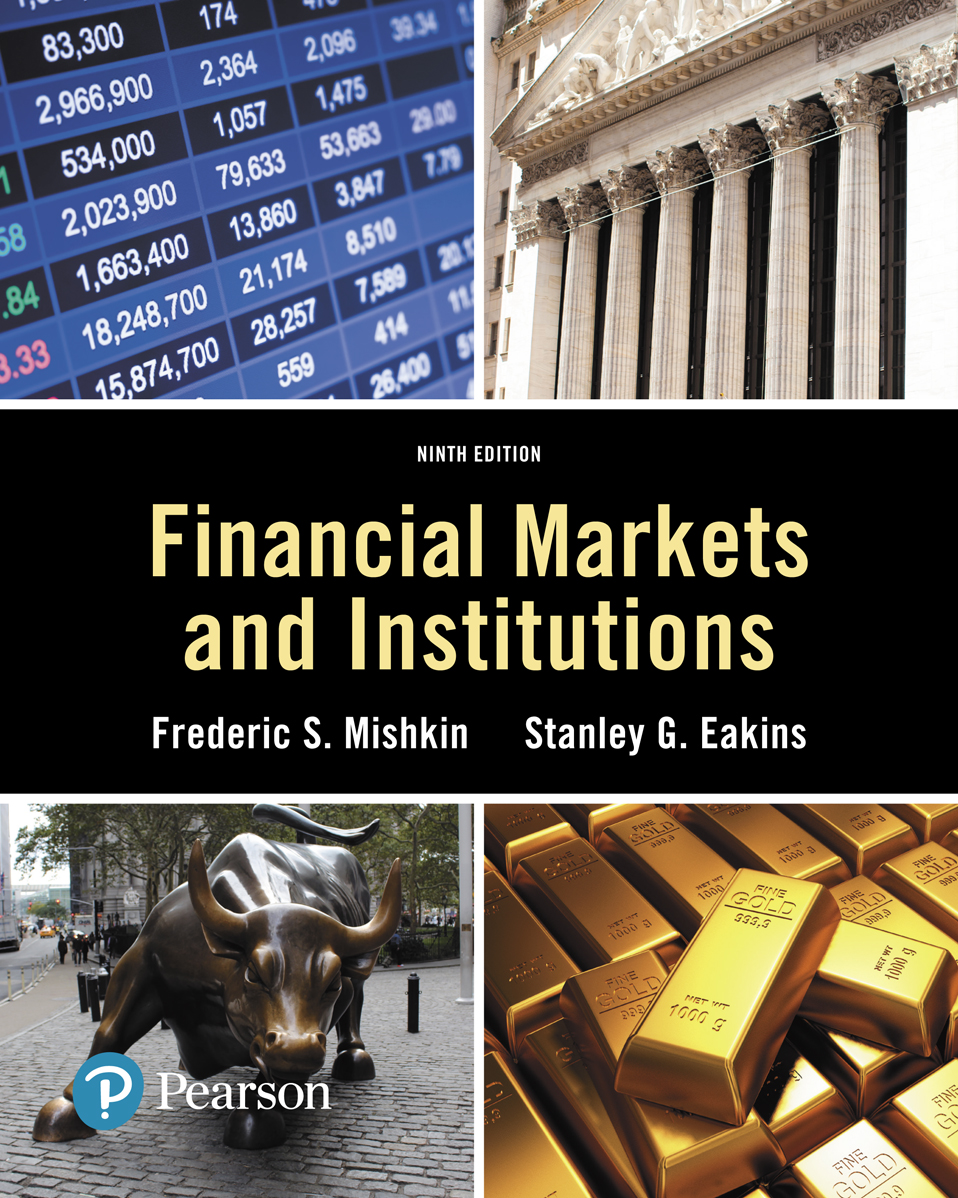 Copyright © 2018, 2015, 2012 Pearson Education, Inc. All Rights Reserved
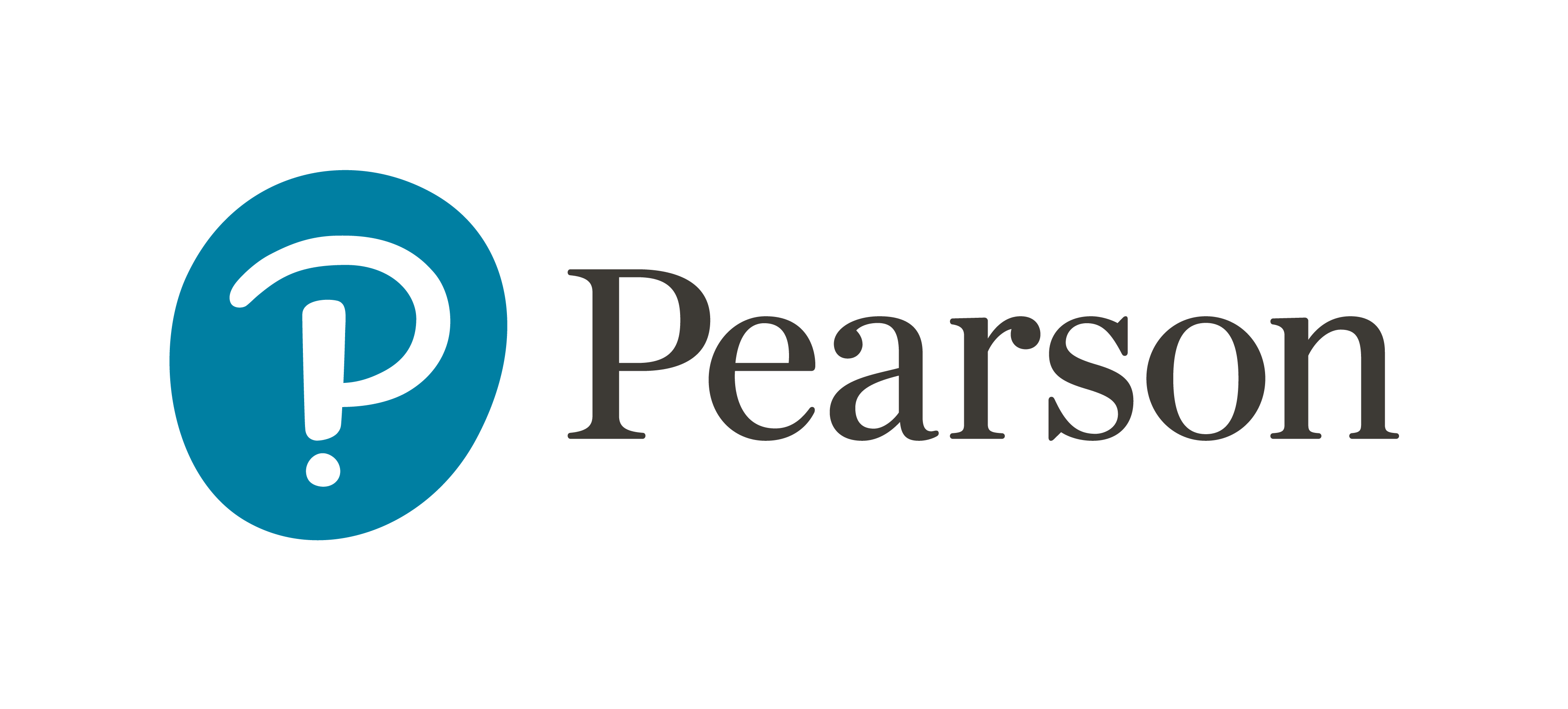 [Speaker Notes: If this PowerPoint presentation contains mathematical equations, you may need to check that your computer has the following installed:
1) MathType Plugin
2) Math Player (free versions available)
3) NVDA Reader (free versions available)

Slides in this presentation contain hyperlinks. JAWS users should be able to get a list of links by using INSERT+F7]
Overview
We review the money markets and the securities that are traded there. In addition, we discuss why the money markets are important in our financial system. Topics include:
The Money Markets Defined
The Purpose of Money Markets
Who Participates in Money Markets?
Money Market Instruments
Comparing Money Market Securities
The Money Markets Defined
The term “money market” is a misnomer. Money (currency) is not actually traded in the money markets.
The securities in the money market are short term with high liquidity; therefore, they are close to being money.
Money Markets Defined
Usually sold in large denominations ($1,000,000 or more)
Low default risk
Mature in one year or less from their issue date, although most mature in less than 120 days
The Money Markets Defined: Why Do We Need Money Markets?
The banking industry should handle the needs for short-term.
Banks have an information advantage.
Banks, however, are heavily regulated.
Creates a distinct cost advantage for money markets over banks.
The Money Markets Defined: Cost Advantages
Reserve requirements create additional expense for banks that money markets do not have
Regulations on the level of interest banks could offer depositors lead to a significant growth in money markets, especially in the 1970s and 1980s.
When interest rates rose, depositors moved their money from banks to money markets.
The cost structure of banks limits their competitiveness to situations where their informational advantages outweighs their regulatory costs.
Limits on interest banks could offer was not relevant until the 1950s. In the decades that followed, the problem became apparent.
Figure 1 Three-Month Treasury Bill Rate and Ceiling Rate on Savings Deposits at Commercial Banks, 1933 to 1986
.
http://www.stlouisfed.org/default.cfm
Source:
[Speaker Notes: The vertical line is labeled Percent and ranges from 0 to 16 in increments of 2. The horizontal axis is labeled Year and ranges from 19 34 to 19 86 in increments of 2. The line for ceiling rate on savings deposits at commercial banks shows ceiling rate to be 2.5 percent in 19 34 which remains unchanged till 19 57 and then increases suddenly to 3 percent and becomes constant once again till 19 62. In the year 1962 it shows a sudden growth and increases to a value of 4 percent, becomes constant till 19 69, increases to 4.25 percent, becomes constant till 19 74, increases to 4.5 percent, and becomes constant till 19 79. In 19 79, the line once again shows a sudden but slight growth rate to reach a value of 4.65 percent and becomes constant till 19 84 where it shows a slight growth and reaches a value of 4.75 percent by the year 19 86. The line for 3-month treasury bill rate shows bill rate to be close to 0 from 19 34 to 19 42 where it grows to 2.5 percent. The bill rate remains constant at this value till 19 74 but shows a net growing trend thereafter. The bill rate increases to a value of 4.5 percent by 19 60, 9 percent by 19 74, and to a peak value of 16 percent by the year 19 82. The bill rate eventually falls down to a value of 4.5 percent by the year 1986. All values are approximate.]
The Purpose of Money Markets
Investors in Money Market: Provides a place for warehousing surplus funds for short periods of time
Borrowers from money market provide low-cost source of temporary funds
Corporations and U.S. government use these markets because the timing of cash inflows and outflows are not well synchronized.
Money markets provide a way to solve these cash-timing problems.
Table 2 Money Market Participants
Table 11.2 Money Market Participants
Table 11.2 Money Market Participants
Money Market Instruments
We will examine each of these in the following slides:
Treasury Bills
Federal Funds
Repurchase Agreements
Negotiable Certificates of Deposit
Commercial Paper
Banker’s Acceptance
Eurodollars
Money Market Instruments: Treasury Bills
T-bills have 28-day maturities through 12- month maturities.
Discounting: When an investor pays less for the security than it will be worth when it matures, and the increase in price provides a return. This is common to short-term securities because they often mature before the issuer can mail out interest checks.
Money Market Instruments: Treasury Bills Discounting Example (1 of 2)
You pay $999.813 for a 28-day T-bill. It is worth $1,000 at maturity. What is its discount rate?
Money Market Instruments: Treasury Bills Discounting Example (2 of 2)
You pay $999.813 for a 28-day T-bill. It is worth $1,000 at maturity. What is its investment rate?
Money Market Instruments: Treasury Bill Auctions
T-bills are auctioned to the dealers every Thursday.
The Treasury may accept both competitive and noncompetitive bids, and the price everyone pays is the highest yield paid to any accepted bid.
Money Market Instruments: Treasury Bill Auctions Example
The Treasury auctioned $2.5 billion par value 91-day T-bills, the following bids were received:
The Treasury also received $750 million in noncompetitive bids. Who will receive T-bills, what quantity, and at what price?
Money Market Instruments: Treasury Bill Auctions Example (2 of 2)
The Treasury accepts the following bids:
Both the competitive and noncompetitive bidders pay the highest yield—based on the price of 0.9936:
Figure 2 Treasury Bill Interest Rate and the Inflation Rate, January 1973–January 2016
Source:
http://www.federalreserve.gov/releases
and C P I:
ftp://ftp.bls.gov/pub/special.requests/cpi/cpiai.txt
.
[Speaker Notes: The vertical line is labeled Rate left parenthesis Percent right parenthesis and ranges from 0 to 16 in increments of 2. The horizontal axis lists dates from 19 34 to 19 86 in increments of 4. The line for inflation rate shows the rate to be 6.25 percent in 19 73 which falls down slightly to 6 percent by the year 19 76. The inflation rate shows a sudden increase and reaches to a peak value of 13.75 by the year 19 80. With a fluctuating trend over the year, the line shows a net decline and falls down to a value of 2 percent by the year 19 97, remains almost in this range till 2009, and finally falls down to zero by 20 13. The line for T-bill interest rate shows rates to be 7.25 percent for the year 19 73, which falls down to a value of 4.25 percent by the year 19 75 but increases suddenly to a peak value of 16 percent by the year 19 80. With a fluctuating trend over the year the line shows a net decline and falls down to a value of 5 percent by the year 19 97, 1 percent by 2004, and finally to 0 in 2009 which remains unchanged thereafter. All values are approximate.]
Money Market Instruments: Federal Funds
Short-term funds transferred (loaned or borrowed) between financial institutions, usually for a period of one day.
Used by banks to meet short-term needs to meet reserve requirements.
Money Market Instruments: Fed Funds Rates
The next slide shows actual fed funds rates and T-bill rates 1990 through 2016.
Notice that the two rates track fairly closely. What does this suggest about the market for T-bills and the market for fed funds?
Figure 11.3 Federal Funds and Treasury Bill Interest Rates, January 1990–April 2016
Source:
http://www.federalreserve.gov/releases/h15/data.htm
.
[Speaker Notes: The vertical line is labeled Interest Rate left parenthesis Percent right parenthesis and ranges from 0 to 9 in increments of 1. The horizontal axis lists dates from 19 91 to 20 15 in increments of 2. The lines for federal fund and treasury bills show almost the same trend over the years and are shown overlapping each other most of the time. The line for federal fund shows interest rate to be 8.25 percent in 19 91 and that for treasury bills shows the rate to be 7.8 for this year. Both the lines show a declining trend and fall down to a value of 3 percent by the year 19 93, increase to a value of 5 percent by 19 75 and to a value of 6 percent by the year 2001. The line follows the same trend and falls down to a value of 1 percent by the year 2004, recover back to a value of 5 percent by 2007, and finally becomes 0 percent by the year 2009 and remain unchanged thereafter.All values are approximate.]
Money Market Instruments: Repurchase Agreements
These work similar to the market for fed funds, but nonbanks can participate.
A firm sells Treasury securities, but agrees to buy them back at a certain date (usually 3–14 days later) for a certain price.
This set-up makes a repo agreements essentially a short-term collateralized loan.
This is one market the Fed may use to conduct its monetary policy, whereby the Fed purchases/sells Treasury securities in the repo market.
Money Market Instruments: Negotiable Certificates of Deposit
A bank-issued security that documents a deposit and specifies the interest rate and the maturity date
Denominations range from $100,000 to $10 million
Money Market Instruments: Commercial Paper
Unsecured promissory notes, issued by corporations, that mature in no more than 270 days.
The use of commercial paper increased significantly in the early 1980s because of the rising cost of bank loans.
Figure 11.4 Return on Commercial Paper and the Prime Rate, 1990–April 2016
.
http://www.federalreserve.gov/releases/h15/data/Monthly/H15_PRIME_NA.txt
Source:
[Speaker Notes: The vertical line is labeled Rate left parenthesis Percent right parenthesis and ranges from 0 to 11 in increments of 1. The horizontal axis lists dates from 19 91 to 20 15 in increments of 2. The line for prime rate shows rate to be 10 percent for the year 19 91 which falls down to a value of 6 percent by the year 19 93, recovers back to reach a value of 9 percent by the year 19 95 and to 9.5 percent by 2001. The line shows a sudden decline thereafter and falls down to a value of 4 percent by 2004 but recovers to a value of 8 percent by 2007. The value declines down once again to a value of 3.25 percent by 2009 and remains unchanged thereafter. The line for return on commercial paper shows the rate to be 8 percent in 19 91 which falls down to a value of 3 percent by the year 19 93. The rate increases to 6.75 percent by the year 2001 but falls down once again to 1 percent in 2004, recovers back to 5 percent by the year 2007, and finally comes close to 0 percent by the year 2009 and remains in that range thereafter.All values are approximate.]
Money Market Instruments: Commercial Paper (3 of 4)
Commercial paper volume:
fell significantly during the recent economic recession
annual market is still large, at well over $0.85 trillion outstanding
A special type of commercial paper, known as asset-backed commercial paper (A B C P)
played a key role in the financial crisis in 2008 backed by securitized mortgages
often difficult to understand
accounted for about $1 trillion
Figure 11.5 Volume of Commercial Paper Outstanding
Source:
http://www.federalreserve.gov/releases/cp/yrend.htm
.
[Speaker Notes: The vertical axis is labeled Amount Outstanding left parenthesis $ trillions right parenthesis and ranges from 0 to 2.5 in increments of 0.5. The horizontal axis lists dates from 19 90 to 20 15. The line for volume of commercial paper shows amount outstanding for 19 92 to be 0.5 $ trillions which reaches a value of 1.6 $ trillions by the year 2001. With fluctuating trend the amount outstanding reaches to 1.75 $ trillions by 2007. The line however shows a declining trend thereafter and falls down to 1 $ trillions by the year 20 11 and remains almost in that range thereafter.]
Money Market Instruments: Banker’ s Acceptances
An order to pay a specified amount to the bearer on a given date if specified conditions have been met, usually delivery of promised goods.
These are often used when buyers / sellers of expensive goods live in different countries.
Money Market Instruments: Banker’ s Acceptances Advantages
Exporter paid immediately
Exporter shielded from foreign exchange risk
Exporter does not have to assess the financial security of the importer
Importer’s bank guarantees payment
Crucial to international trade
Money Market Instruments: Banker’ s Acceptances
As seen, banker’s acceptances avoid the need to establish the credit-worthiness of a customer living abroad.
There is also an active secondary market for banker’s acceptances until they mature. The terms of note indicate that the bearer, whoever that is, will be paid upon maturity.
Money Market Instruments: Eurodollars
Eurodollars represent Dollar denominated deposits held in foreign banks.
The market is essential since many foreign contracts call for payment is U.S. dollars due to the stability of the dollar, relative to other currencies.
The Eurodollar market has continued to grow rapidly because depositors receive a higher rate of return on a dollar deposit in the Eurodollar market than in the domestic market.
Multinational banks are not subject to the same regulations restricting U.S. banks and because they are willing to accept narrower spreads between the interest paid on deposits and the interest earned on loans.
Money Market Instruments: Eurodollars Rates
London interbank bid rate (L I B I D)
The rate paid by banks buying funds
London interbank offer rate (L I B O R)
The rate offered for sale of the funds
Time deposits with fixed maturities
Largest short term security in the world
Global: Birth of the Eurodollar
The Eurodollar market is one of the most important financial markets, but oddly enough, it was fathered by the Soviet Union.
In the 1950s, the U S S R had accumulated large dollar deposits, but all were in U S banks. They feared the US might seize them, but still wanted dollars. So, the U S S R transferred the dollars to European banks, creating the Eurodollar market.
Figure 6 Interest Rates on Money Market Securities, 1990–2016
.
Source:
http://www.federalreserve.gov/releases/h15/data.htm
[Speaker Notes: The vertical axis is labeled Interest rate left parenthesis percent right parenthesis and ranges from 0 to 9 in increments of 1. The vertical axis lists dates from Jan 19 90 to Jan. 20 16 in 1-year increments. The data shown by the graph is given in the following table. The values given are approximate.     Year Interest rate left parenthesis percent right parenthesis    Fed funds Treasury bills Certificates of deposit Commercial paperJan. 19 90 8.3, 7.6, 8.25, 8.Jan. 19 91, 6.95, 6.3, 7.2, 7.Jan. 19 92, 4, 3.8, 4, 4.Jan. 19 93, 4, 4, 4.1, 4.3.Jan. 19 94, 4.05, 4, 4.1, 4.3.Jan. 19 95, 6.5, 5.5, 5.1, 5.8.Jan. 19 96, 5.9, 5.7, 5.95, 5.99.Jan. 19 97, 5.3, 5. 5.35, 5.4.Jan. 19 98, 5.4, 5, 5.5, 5.5.Jan. 19 99, 4.6, 4.5, 4.8, 4.9.Jan. 20 00, 3.99, 3.4, 5.75, 5.05.Jan. 20 01, 5.4, 5.9, 6.5, 6.4.Jan. 20 02, 1.6, 1.9, 1.8, 1.85.Jan. 20 03, 1.2, 1, 1.3, 1.25.Jan. 20 04, 1, 0.9, 1, 1.Jan. 20 05, 2.2, 2, 2.85, 2.3.Jan. 20 06, 4.3, 4, 4.7, 4.4.Jan. 20 07, 5.2, 4.85, 5.3, 5.2.Jan. 20 08, 3.95, 2.6, 3.8, 3.8.Jan. 20 09, 0.1, 0, 1.55, 0.3.Jan. 20 10, 0.05, 0.01, 0.2, 0.05.Jan. 20 11, 0.1, 0.05, 0.25, 0.1.Jan. 20 12, 0.05, 0, 0.6, 0.01.Jan. 20 13, 0.1, 0, 0.3, 0.05. Jan. 20 14, 0.01, 0, 0, 0.Jan. 20 15, 0.05, 0, 0, 0.01.Jan. 20 16, 0.2, 0.15, 0, 0.25.]
Comparing Money Market Securities
Liquidity is also an important feature, which is closely tied to the depth of the secondary market for the various instruments.
Table 11.4 Money Market Securities and Their Markets
Chapter Summary
The Money Markets Defined
Short-term instruments
Most have a low default probability
The Purpose of Money Markets
Used to “warehouse” funds
Returns are low because of low risk and high liquidity
Chapter Summary (cont.)
Who Participates in Money Markets?
U.S. Treasury
Commercial banks
Businesses
Individuals (through mutual funds)
Money Market Instruments
Include T-bills, fed funds, etc.
Chapter Summary (cont.)
Comparing Money Market Securities
Issuers range from the U S government to banks to large corporations
Mature in as little as 1 day to as long as 1 year
The secondary market liquidity varies substantially